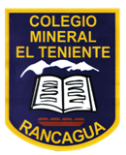 UNIDAD TECNICO PEDAGOGICO 2020 –APRENDIENDO EN LINEA MINERAL 
CORREO INSTITUCIONAL DOCENTE: daniela.aguilera@colegio-mineralelteniente.cl
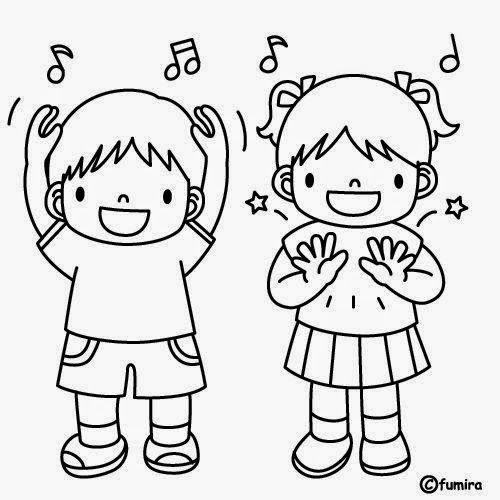 Música
Material de apoyo guía 15 
4° Básicos A-B-C
Profesora: Daniela Aguilera G.
Objetivo:Cantar cánones simples y tocar instrumentos de percusión y melódica.
Do: rojo
Re: naranjo
Mi: amarillo
Fa: verde
Sol: celeste
La: morado
Si: rosado
Do: rojo
Colores de las placas del metalófono
Letra y notas de Cumpleaños Feliz.
Cumpleaños Feliz. 
Cumpleaños feliz 
Te deseamos a ti
Cumpleaños ------------
Que los cumplas feliz.
Cumpleaños Feliz. 
do do re do fa mi 
do do re do sol fa 
do do DO la
si si la fa sol fa